eXtensible Stylesheet Language
COMP3220 Web Infrastructure
Dr Nicholas Gibbins – nmg@ecs.soton.ac.uk
The Problem
How do you maintain different versions of a document for presentation on different systems that:
Have different presentation characteristics (screen size, etc)?
Require different document formats?

XSL is a family of XML-based technologies designed to address this problem
3
eXtensible Stylesheet Language
XSL Transformations (XSLT)
XML-based language for describing transformations from one XML-based language to another
XML Path Language (XPath)
Language for referring to parts of an XML document
XSL Formatting Objects (XSL-FO)
XML vocabulary for specifying formatting semantics
4
XML processing
printed document
source document
web page
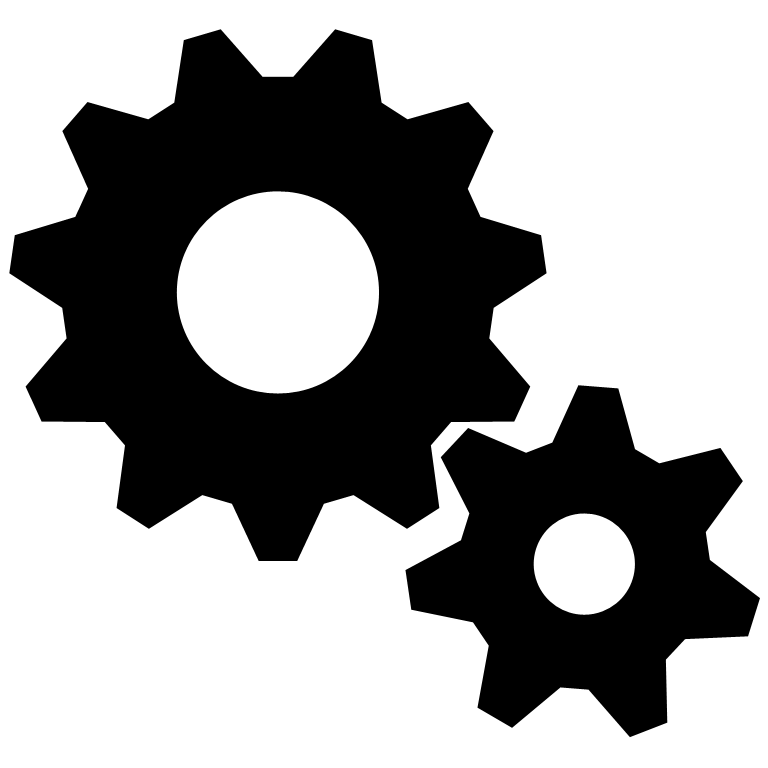 ebook
5
XSL processing in theory
data.dtd
FO.dtd
printed document
data.xml
web page
FO.xml
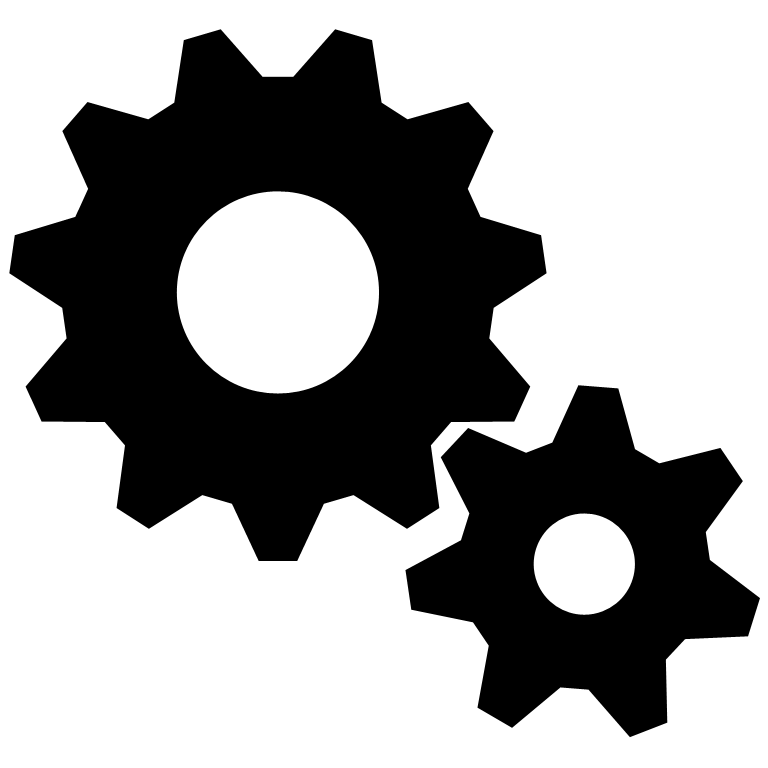 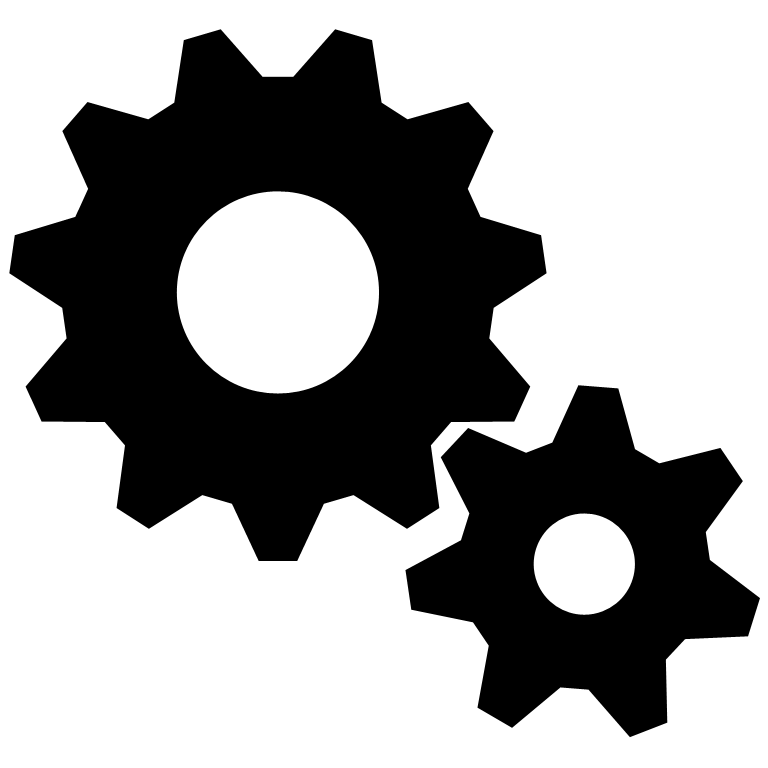 XSL-FO
ebook
XSL
Transform
XSL
Formatting
data.xsl
XSLT + XPath
6
XSL processing in practice
doc.css
data.dtd
CSS
printed document
data.xml
web page
doc.html
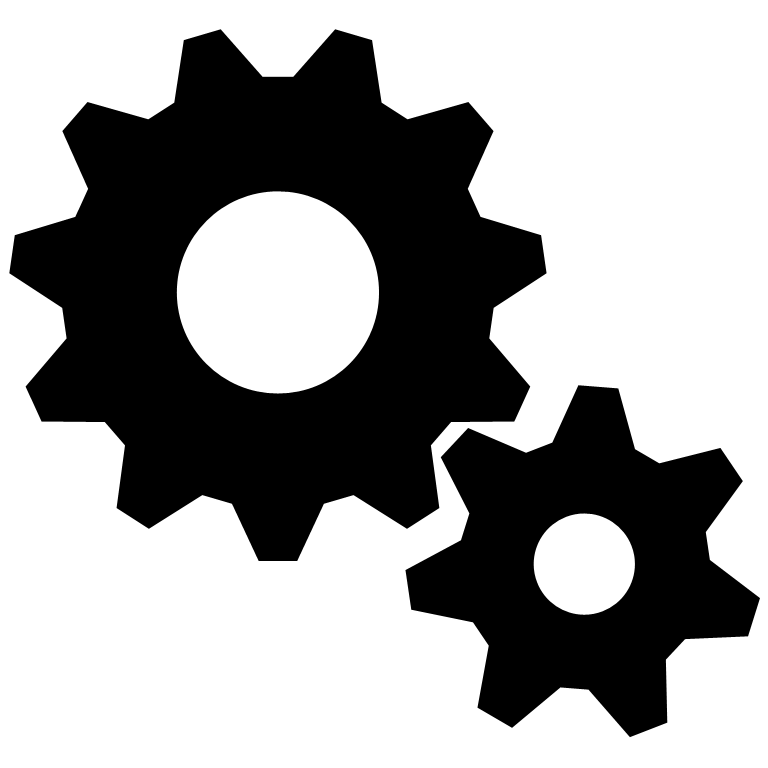 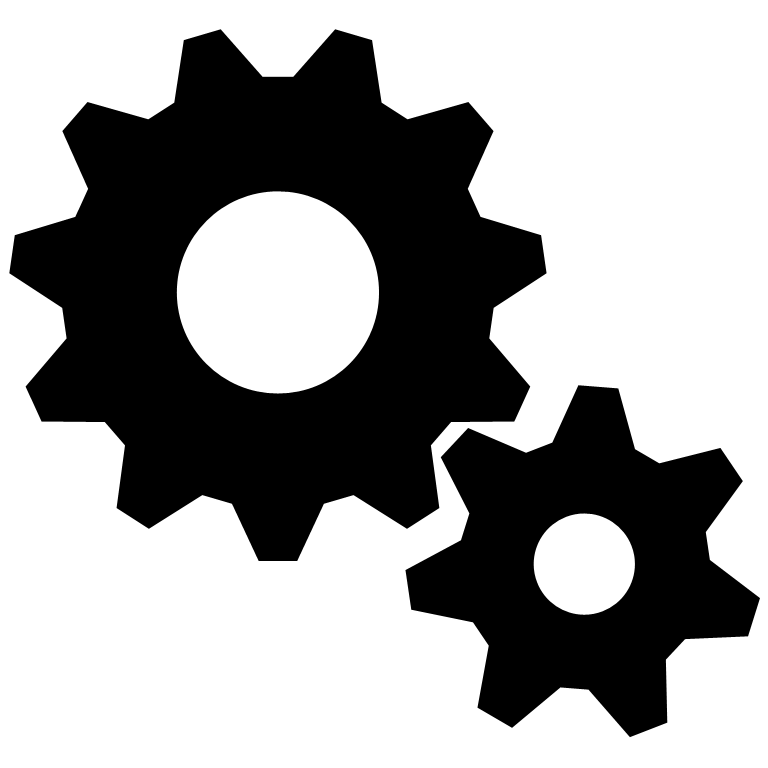 HTML
ebook
XSL
Transform
Browser
data.xsl
XSLT + XPath
7
Example input
<?xml version="1.0" encoding="UTF-8"?><contacts>  <name>My address list</name>  <card>    <name>Fred Foo</name>    <email>fred@example.org</email>    <tel type="work">01234567890</tel>  </card>  <card>    <name>Jill Bar</name>	    <email>jill@example.org</email>    <tel type="home">02345678901</tel>  </card></contacts>
8
Example output
<html xmlns="http://www.w3.org/TR/xhtml1/strict">  <head>    <title>My address list</title>  </head>  <body>    <h1>My address list</h1>    <div>      <h2>Fred Foo</h2>      <p>Email:         <a href="mailto:fred@example.org">fred@example.org</a></p>      <p>Telephone: 01234567890</p>    </div>    <div>      <h2>Jill Bar</h2>       <p>Email:          <a href="mailto:jill@example.org">jill@example.org</a></p>       <p>Telephone: 02345678901</p></div>  </body></html>
9
XSL stylesheets
An XSL stylesheet consists of a number of templates
Each template:
Matches an element in the original document using XPath
Specifies the new content with which the element is to be replaced
10
XPath
Expression language for specifying nodes (elements, attributes) within an XML document
Specifies nodes using a path through the hierarchy of the document
Can be absolute (from the root) or relative (from current position)
11
XPath expressions
E		Selects all nodes with the name E
/		Selects from the root node
//		Selects nodes anywhere under the current node
.		Selects the current node
..		Selects the parent of the current node
@		Selects attributes
12
XPath expression examples
contacts		Selects all contacts elements
/contacts		Selects the root contacts element
contacts/card	Selects all card elements that are children 			of contacts
//card		Selects all card elements
contacts//name	Selects all name elements that are 			descendants of contacts
//tel/@lang		Selects type attribute on all tel elements
13
xsl:template
match attribute contains XPath expression that identifies an element or elements
Content of element is either output markup, or other XSL directives
<xsl:template match="/">  ...</xsl:template>
14
xsl:apply-templates
Used within body of a template
Recursively applies templates to children of the element
select attribute identifies target child node using XPath
<xsl:apply-templates select=”..."/>
15
xsl:for-each
Loops over every matching element
select attribute identifies target node set
<xsl:for-each select=”...">...</xsl:for-each>
16
xsl:value-of
Extracts the value of an XML element and uses it in the output document
select attribute used to identify element
<xsl:value-of select=”..."/>
17
XSLT example – input
<?xml version="1.0" encoding="UTF-8"?><contacts>  <name>My address list</name>  <card>    <name>Fred Foo</name>    <email>fred@example.org</email>    <tel type="work">01234567890</tel>  </card>  <card>    <name>Jill Bar</name>	    <email>jill@example.org</email>    <tel type="home">02345678901</tel>  </card></contacts>
18
XSLT example – output
<html xmlns="http://www.w3.org/TR/xhtml1/strict">  <head>    <title>My address list</title>  </head>  <body>    <h1>My address list</h1>    <div>      <h2>Fred Foo</h2>      <p>Email:         <a href="mailto:fred@example.org">fred@example.org</a></p>      <p>Telephone: 01234567890</p>    </div>    <div>      <h2>Jill Bar</h2>       <p>Email:          <a href="mailto:jill@example.org">jill@example.org</a></p>       <p>Telephone: 02345678901</p></div>  </body></html>
19
XSLT example – using stylesheet
<?xml version="1.0" encoding="UTF-8"?><?xml-stylesheet type="text/xsl" href="contacts.xsl" version="1.0"?><contacts>  <name>My address list</name>  <card>    <name>Fred Foo</name>    <email>fred@example.org</email>    <tel>01234567890</tel>  </card>  <card>    <name>Jill Bar</name>	    <email>jill@example.org</email>    <tel>02345678901</tel>  </card></contacts>
20
XSLT example – stylesheet
<?xml version="1.0" encoding="UTF-8"?><xsl:stylesheet version="1.0"        xmlns:xsl="http://www.w3.org/1999/XSL/Transform"      xmlns="http://www.w3.org/TR/xhtml1/strict">...</xsl:stylesheet>
21
XSLT example – templates
<xsl:template match="tel">  <p>Telephone: <xsl:value-of select="."/></p>	</xsl:template>
22
XSLT example – templates
<xsl:template match="email">  <p>Email: <a href="mailto:{.}"><xsl:value-of select="."/></a></p>	</xsl:template>
23
XSLT example – templates
<xsl:template match="name">  <h2><xsl:value-of select="."/></h2>	</xsl:template>
24
XSLT example – templates
<xsl:template match="/">  <html>			    <head>				      <title><xsl:value-of select="/contacts/name"/></title>    </head>    <body>      <h1><xsl:value-of select="/contacts/name"/></h1>      <xsl:for-each select="/contacts/card">        <div>	          <xsl:apply-templates select="name"/>          <xsl:apply-templates select="email"/>          <xsl:apply-templates select="tel"/>        </div>      </xsl:for-each>    </body>  </html></xsl:template>
25
XSL versus CSS
Considering CSS...

Pros
Simple (relatively)
Cascading recognises different needs of users and authors
Cons
Unable to modify document structure
26
XSL versus CSS
Considering XSL:

Pros
Able to modify and transform document structure
Better for data
Cons
Complex (relatively)
Cumbersome for ordinary documents
No consideration of differing needs of users versus authors
27
Next Lecture: Optimising HTTP